PEPITE ECRIN
PEPITE ECRIN est le pôle régional de valorisation et d’accompagnement de l’entrepreneuriat étudiant, porté par l’Université Fédérale de Toulouse

Notre objectif : accompagner tous les étudiants porteurs d’un projet entrepreneurial…
… quel que soit leur établissement d’origine
… quelle que soit leur formation
… quel que soit le secteur d’activité de leur projet

3 niveaux d’accompagnement
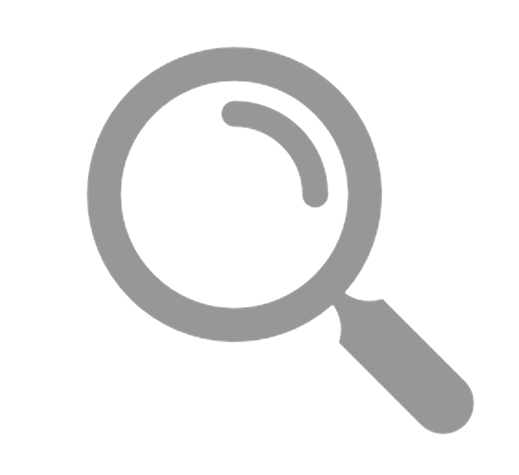 Niveau 1 - le statut d’étudiant-entrepreneur (SNEE) => sensibilisation
Niveau 2 - le diplôme universitaire d’étudiant-entrepreneur (D2E) => formation
Niveau 3 - le PEPITE Starter ECRIN => pré-accélération
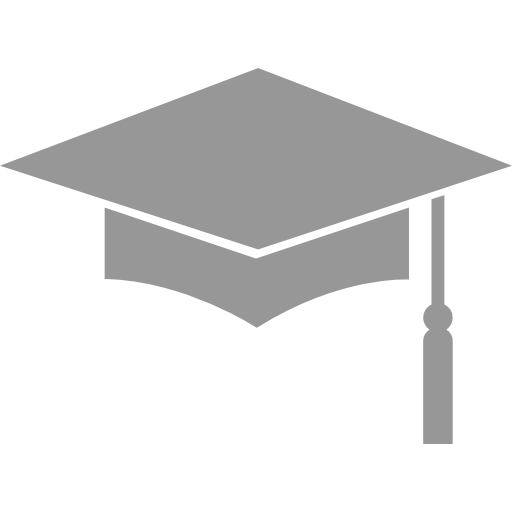 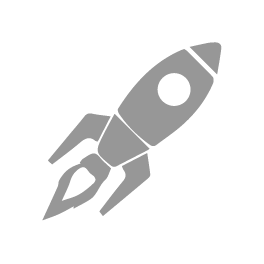 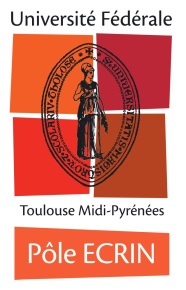 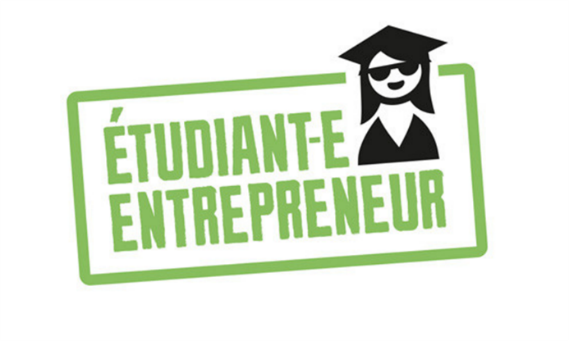 Focus sur le PEPITE Starter ECRIN !
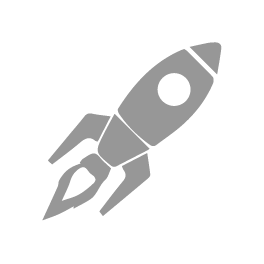 Deux promos par an pour une offre d'accompagnement intensive sur 4 mois à temps complet : vous serez à 100% sur votre projet de création dans un espace dédié !
 
Vous serez incités à aller sur le terrain, à confronter votre idée au marché le plus tôt possible, à prototyper et à tester votre produit.
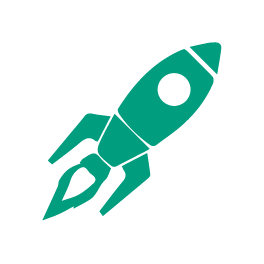 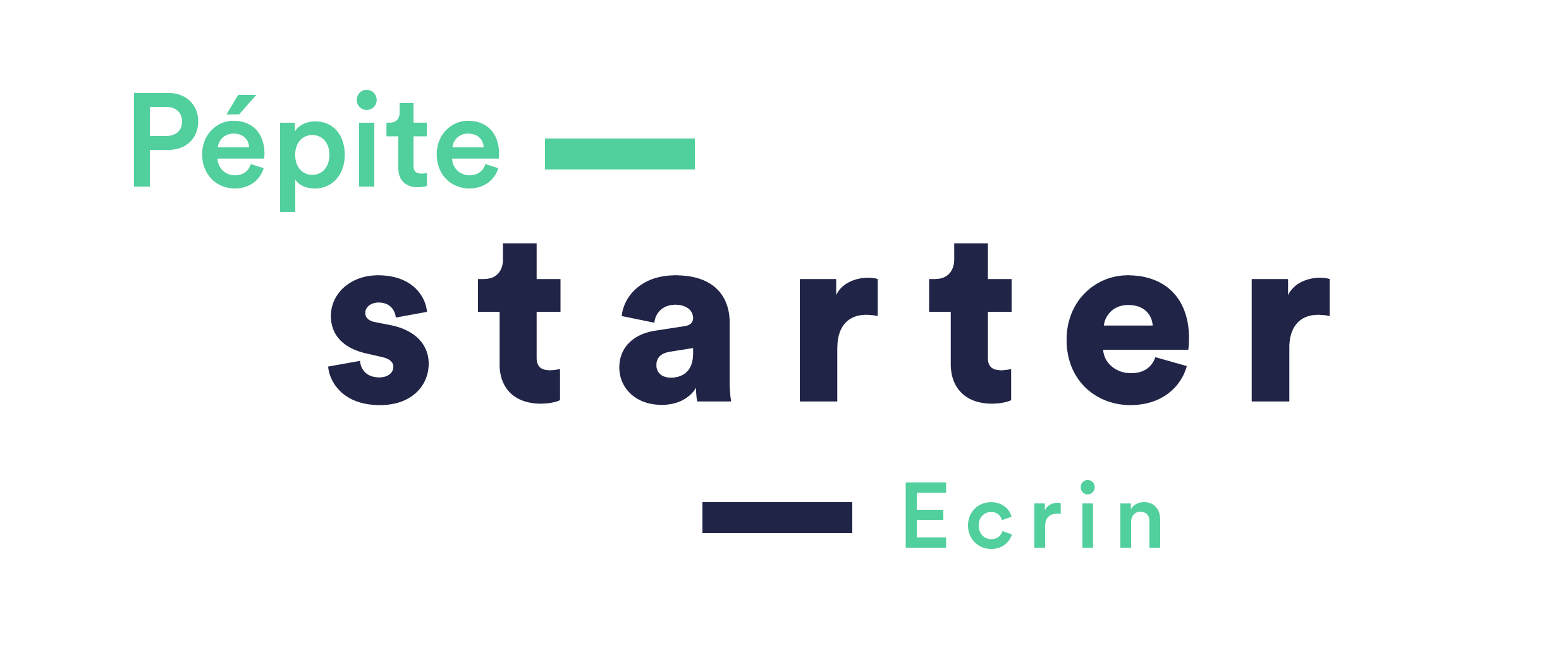 Changement d’échelle
Phase d’émergence
Identifier votre problème et votre marché

Définir votre proposition de valeur et votre business model
Générer de la traction

Générer vos premiers revenus

Trouver vos premiers financements
Générer des revenus récurrents

Chercher la scalabilité

Préparer une levée de fonds
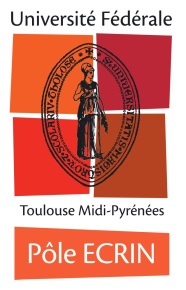 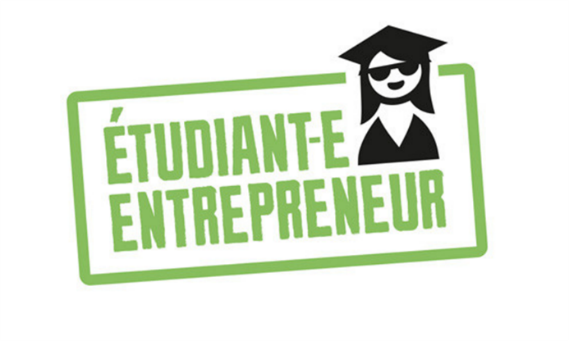 Un programme intensif en 16 semaines !
Des ateliers pour monter en compétences sur les sujets indispensables à votre réussite

Des office hours : des rdv individuels avec un pôle d’experts à solliciter selon vos besoins, pour vous challenger et répondre à vos questions

Des sessions d’intelligence collective avec l’ensemble des Startiens et des mentors

Un accompagnement individuel par un mentor entrepreneur ainsi que par la coordinatrice PEPITE Starter ECRIN

Des événements tout au long du parcours : du bootcamp de démarrage au Demo Day final en passant par un crash test et par les afterwork BrainSmoothie

L’accès à un espace de coworking dédié durant tout votre parcours, dans les locaux du PEPITE Starter ECRIN à la Maison de la Recherche et de la Valorisation (118 route de Narbonne, métro Fac de Pharmacie)
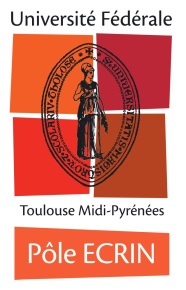 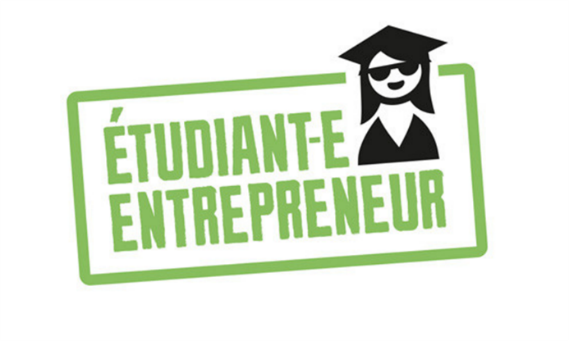 Pour qui ?
Ouvert à 10 à 12 porteurs de projets, le parcours est réservé aux projets les plus avancés : problème et marché clairement identifiés, business model défini.
Il peut s’agir d’un projet individuel ou collectif (dans le cas d’un projet collectif, il est demandé à l’ensemble de l’équipe de s’inscrire, sauf dérogation exceptionnelle).
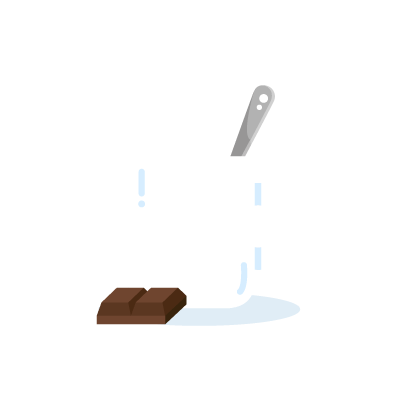 Promo d’automne (octobre à janvier)
=> accessible aux jeunes diplômés depuis moins de 3 ans


Promo de printemps (mars à juin)
=> accessible aux jeunes diplômés depuis moins de 3 ans et aux étudiants-entrepreneurs qui souhaitent substituer leur stage (procédure soumise à l’accord préalable de votre responsable pédagogique, et sous réserve de concordance des dates).
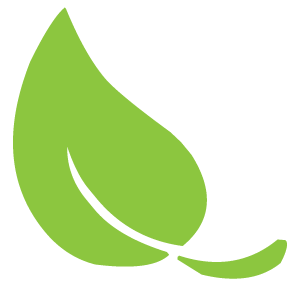 Dans tous les cas, disponibilité à temps complet indispensable !
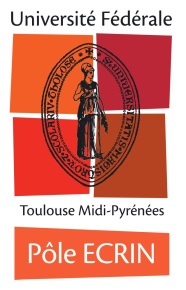 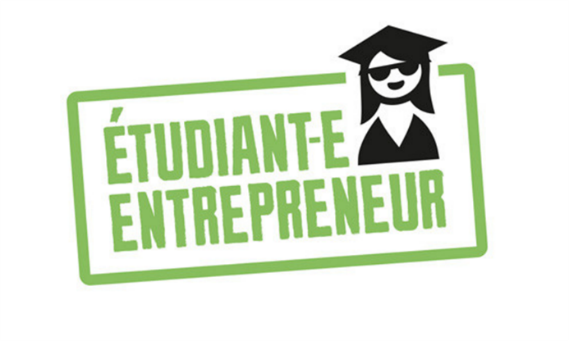 Les tarifs
L’accès au PEPITE Starter ECRIN passe par l’inscription au D2E, avec les mêmes frais d’inscription : 

250 euros pour les étudiants et les jeunes diplômés depuis moins de trois ans

Ces frais sont éligibles aux bourses CROUS (voir conditions auprès du CROUS directement) ou à une prise en charge par Pôle Emploi si vous êtes inscrit comme demandeur d’emploi, même non indemnisé (voir conditions auprès de Pôle Emploi directement)
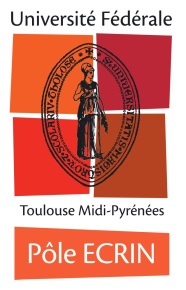 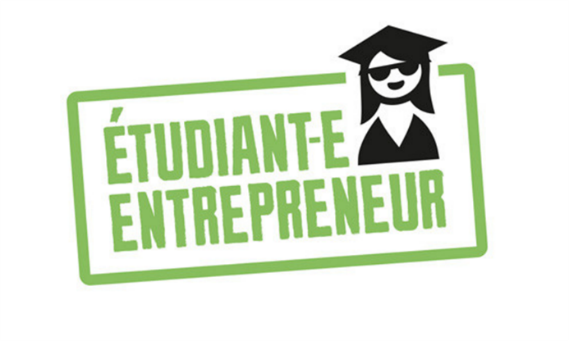 Le calendrier
D’avril à septembre : dépôt des candidatures pour la promo d’automne après un pré-entretien avec la coordinatrice PEPITE Starter ECRIN

Fin juin et mi-septembre : tenue des Starting Blocks (comité de sélection) pour la promo d’automne

D’octobre à janvier : promo d’automne

De décembre à janvier : dépôt des candidatures pour la promo de printemps après un pré-entretien avec la coordinatrice PEPITE Starter ECRIN

Janvier : tenue des Starting Blocks pour la promo de printemps

De mars à juin : promo de printemps
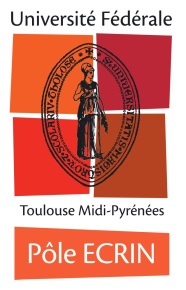 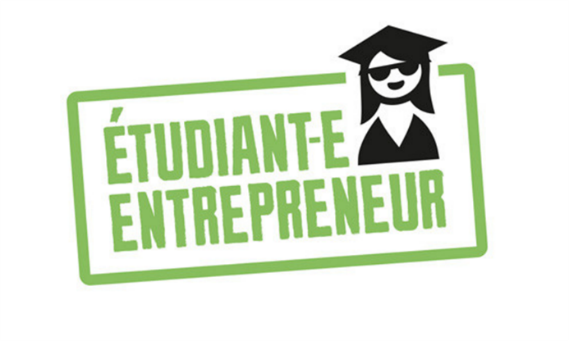 Contacts
PEPITE Starter ECRIN : pepite.starter@univ-toulouse.fr
Ils ont fait partie de la promo 1 :



Ils l’ont vécu, n’hésitez pas à les contacter pour avoir leurs retours !
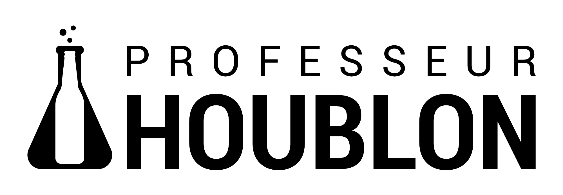 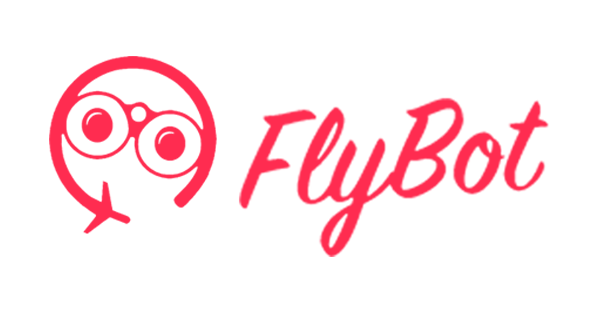 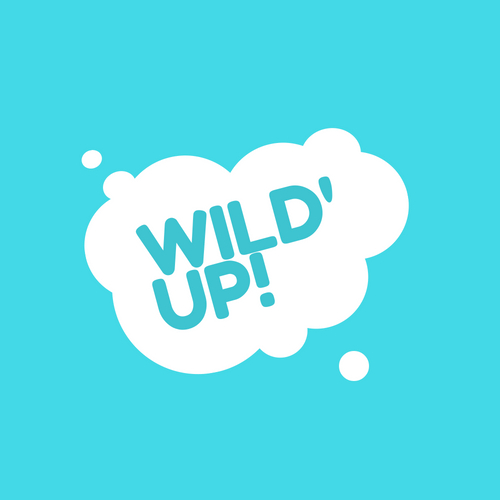 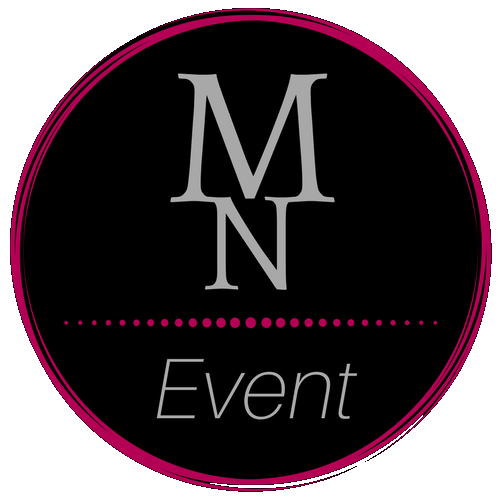 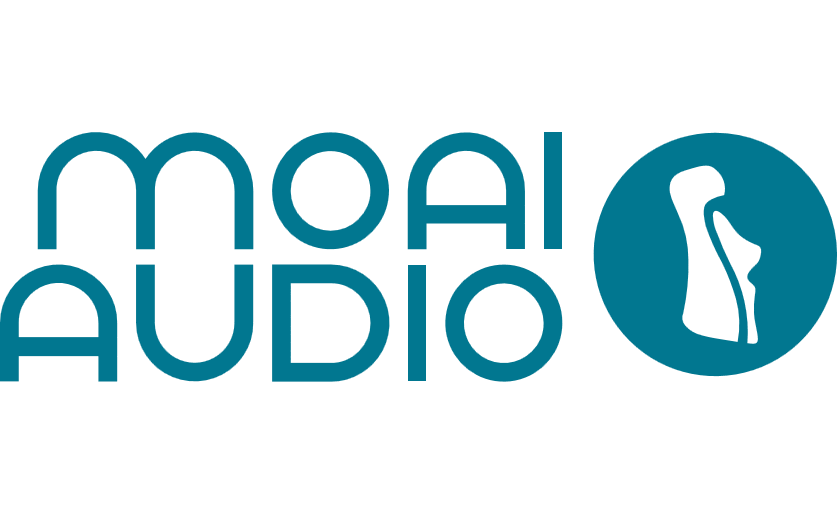 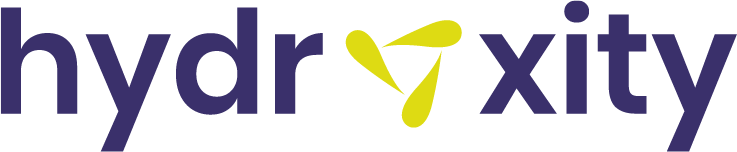 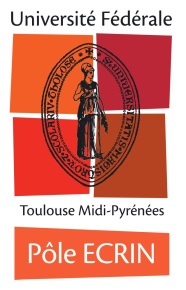 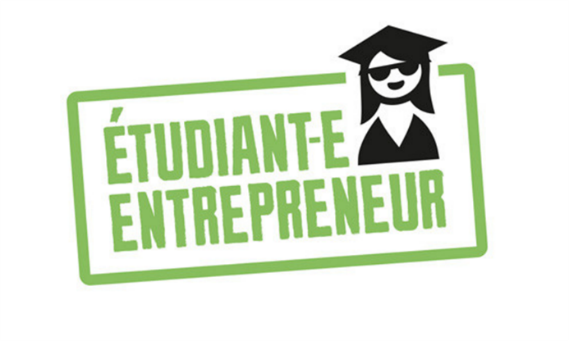